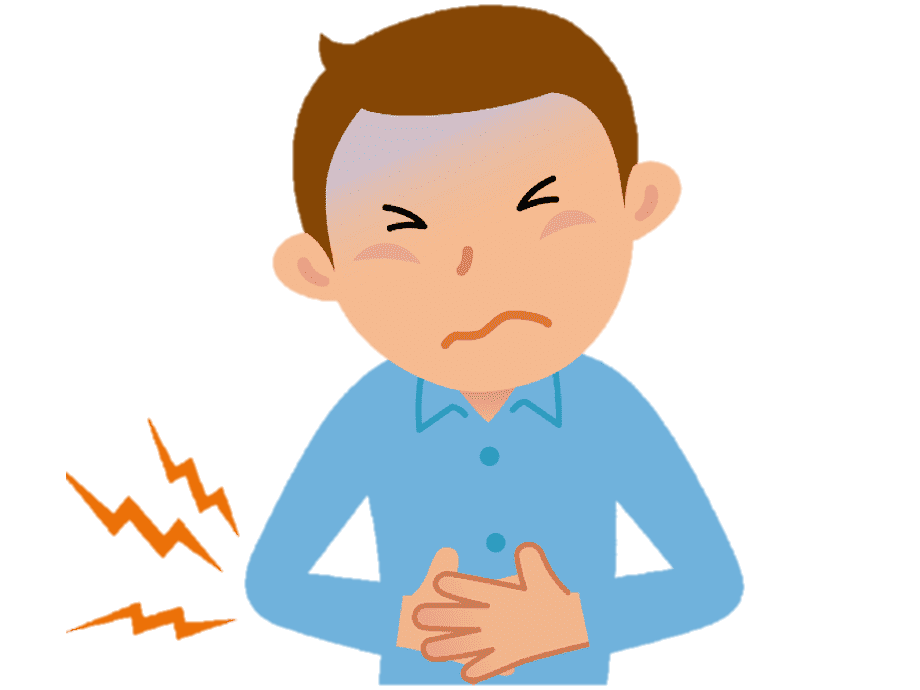 المادّة علوم
الصفّ الرابع
الفصل الدراسي الثاني
الوحدة الثالثة صحة الانسان
الفصل الرابع الأمراض و العدوى
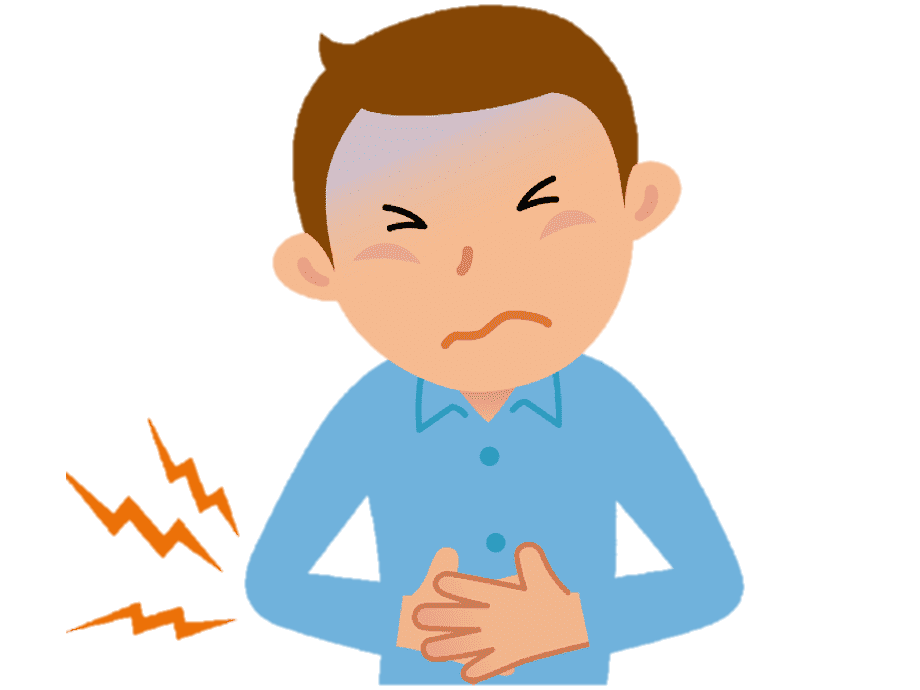 الفكرة العامة
كيف يتم اكتشاف لنا أمراض
الدرس الأول
ما الذي يسبب لنا الأمراض
علوم الصفّ الرابع   - الوحدة الثالثة صحة الانسان 
الفصل الرابع-  الأمراض و العدوى
الأمراض
الدرس الأول
الأهداف التعليمية ومخرجات التعلم
يوضح ما هو المرض.
يقارن بين الأمراض المعدية والأمراض غير المعدية.
يفسر أسباب إصابة الإنسان بمرض السمنة.
يصنف الأمراض الى معدي وغير معدي .
يوضح سبب الإصابة بمرض فقر الدم.
يذكر الأعراض التي يشعر بها الإنسان عند الإصابة بالمرض.
علوم الصفّ الرابع   - الوحدة الثالثة صحة الانسان 
الفصل الرابع-  الأمراض و العدوى
الأمراض
الدرس الأول
الأهداف التعليمية ومخرجات التعلم
يوضح الأعراض المصاحبة لمرض الكوليرا.
يصنف الأمراض المعدية حسب المسبب لها .
يذكر أمثلة على الأمراض التي تسببها الفطريات الضارة .
يوضح الخطوات الواجب اتباعها عند الإصابة بالمرض.
يفسر سبب الإصابة بمرض السكري .
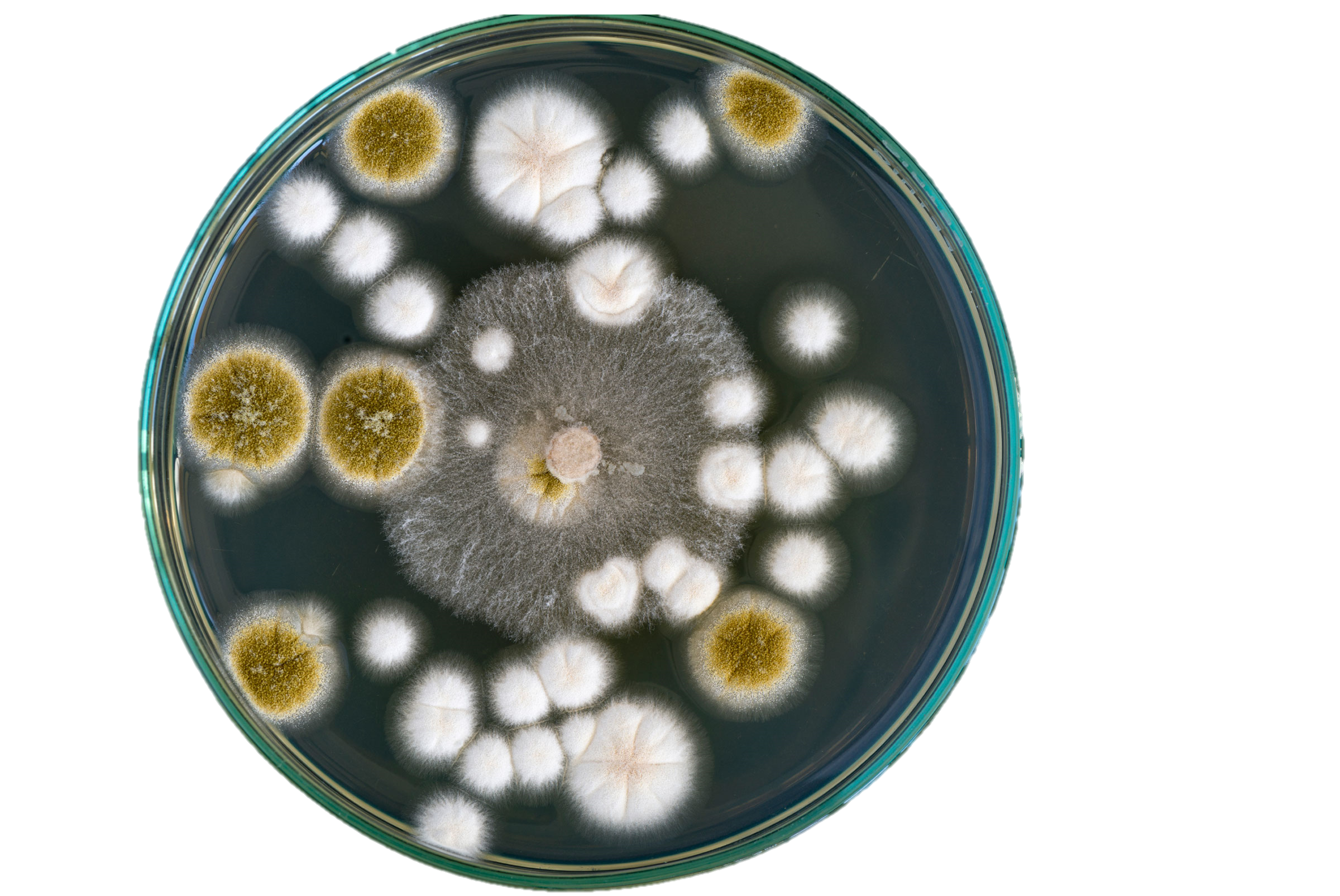 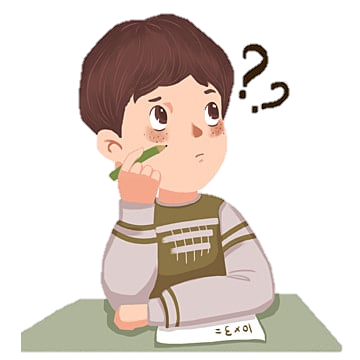 علوم الصفّ الرابع   - الوحدة الثالثة صحة الانسان 
الفصل الرابع-  الأمراض و العدوى
الأمراض
الدرس الأول
مفردات الفكرة العامة
المرض
حالة غير طبيعيَّة تؤثّر على جسم المخلوق الحيّ
هي الأمراض التي تنقلها المخلوقات الحية إلى الإنسان
الأمراض المعدية
الأمراض التي لا تنتقل من المخلوق الحي إلى الإنسان
الأمراض غير المعدية
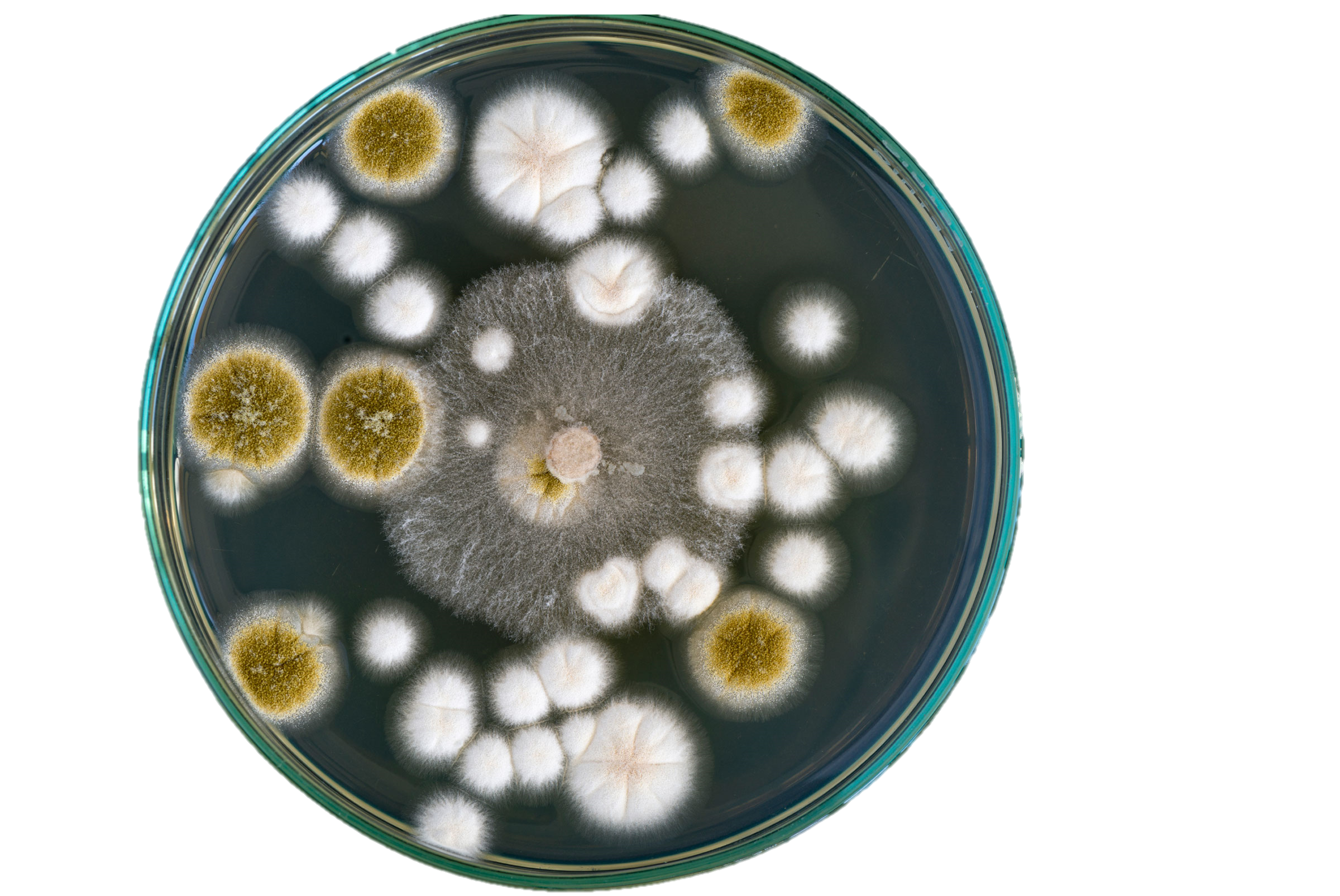 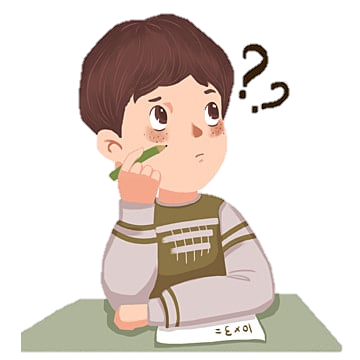 علوم الصفّ الرابع   - الوحدة الثالثة صحة الانسان 
الفصل الرابع-  الأمراض و العدوى
الأمراض
الدرس الأول
مفردات الفكرة العامة
أجسام غير حية تسبب الأمراض و لها العديد من الأشكال 
ترى بالمجهر و لا ترى بالعين المجردة
الفيروسات
البكتيريا مخلوقات حيَّة وحيدة الخليَّة منها  ما هو ذاتي التغذية 
و منها غير ذاتي التغذية ترى بالمجهر و لا ترى بالعين المجردة
البكتيريا
مخلوقات حيَّة غير ذاتي التغذية  واسعة الانتشار في الأوساط المختلفة 
و منها  النافع و الضار
الفطريات
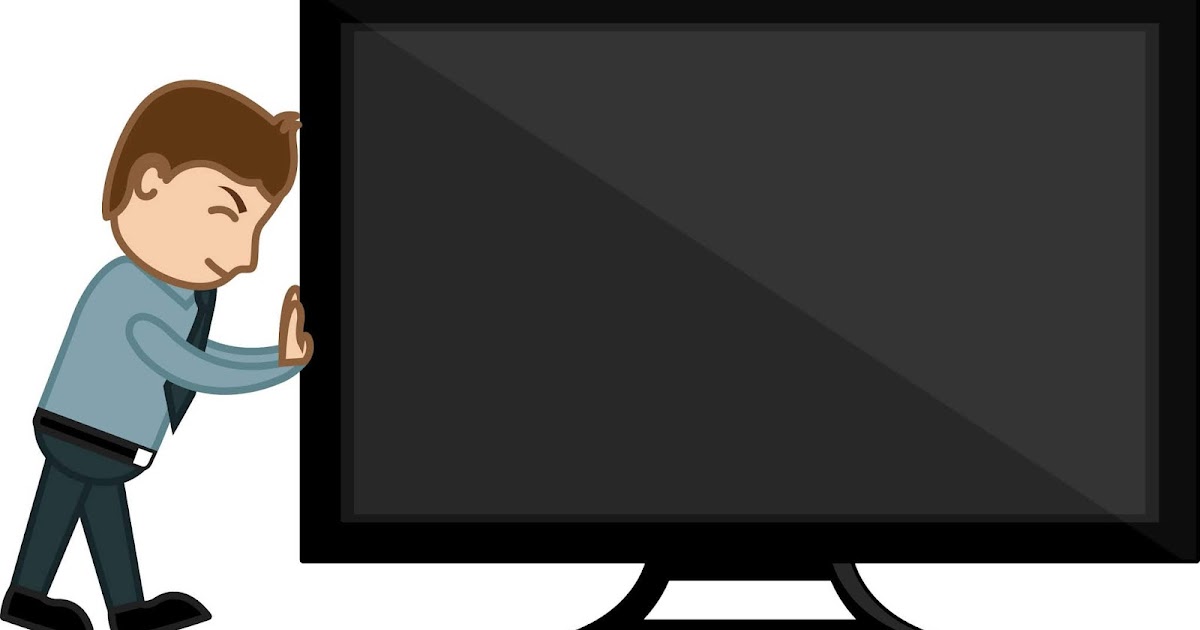 علوم الصفّ الرابع   - الوحدة الثالثة صحة الانسان 
الفصل الرابع-  الأمراض و العدوى
الأمراض
الدرس الأول
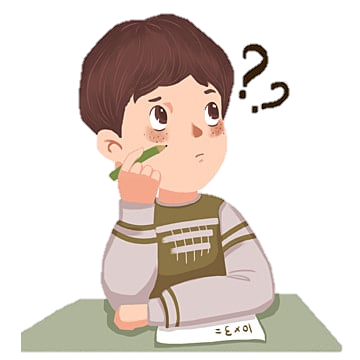 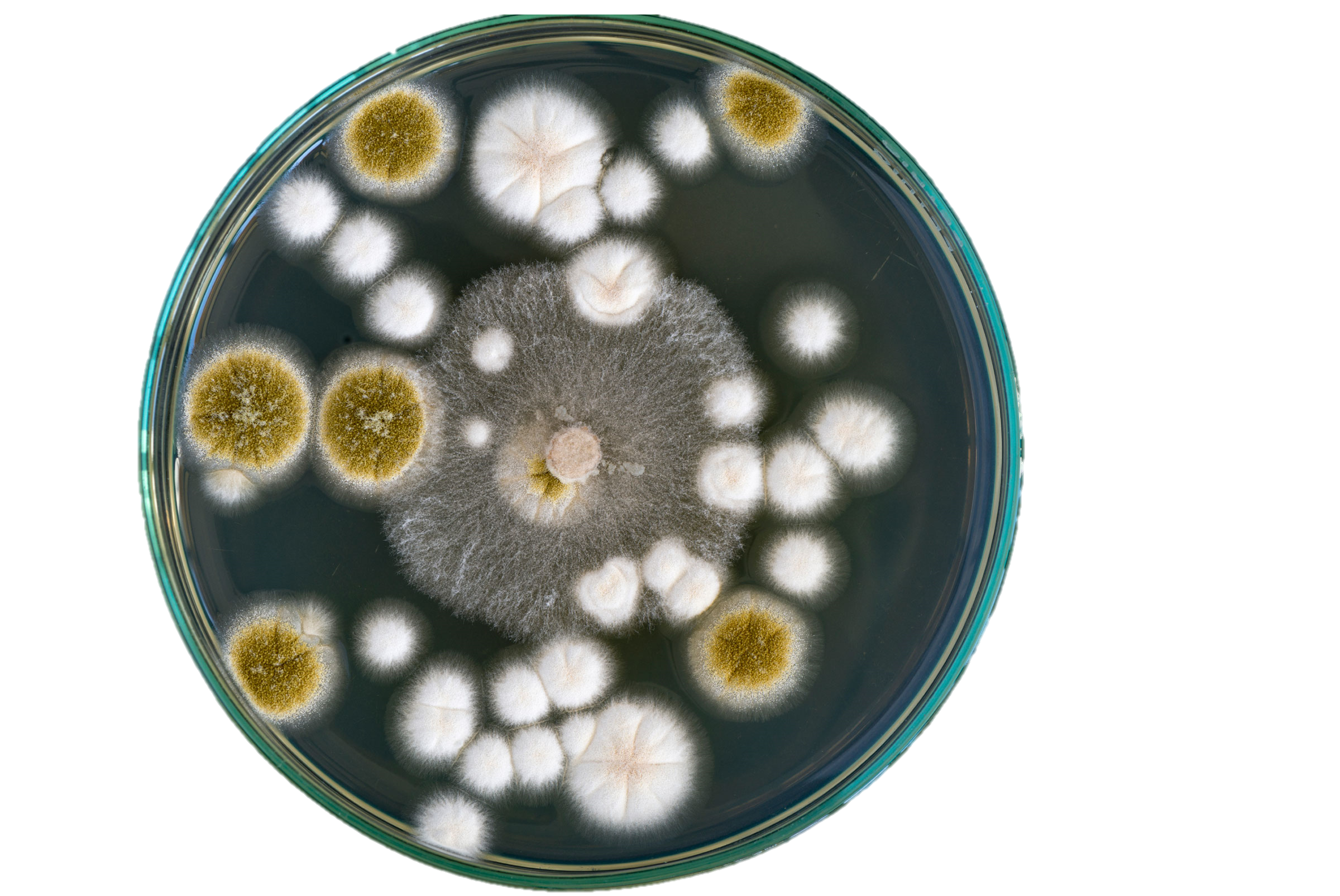 أنظر و أتساءل
ماذا ترى في الصورة ؟ هل شاهدتها من قبل
فطريات و هي مخلوقات حية دقيقة
يمكن مشاهدتها باستخدام المجهر
كيف نحمي أنفسنا من خطر الإصابة بها
لحماية أنفسنا لابد من تقوية مناعة أجسامنا
  وإتباع العادات الصحية السليمة
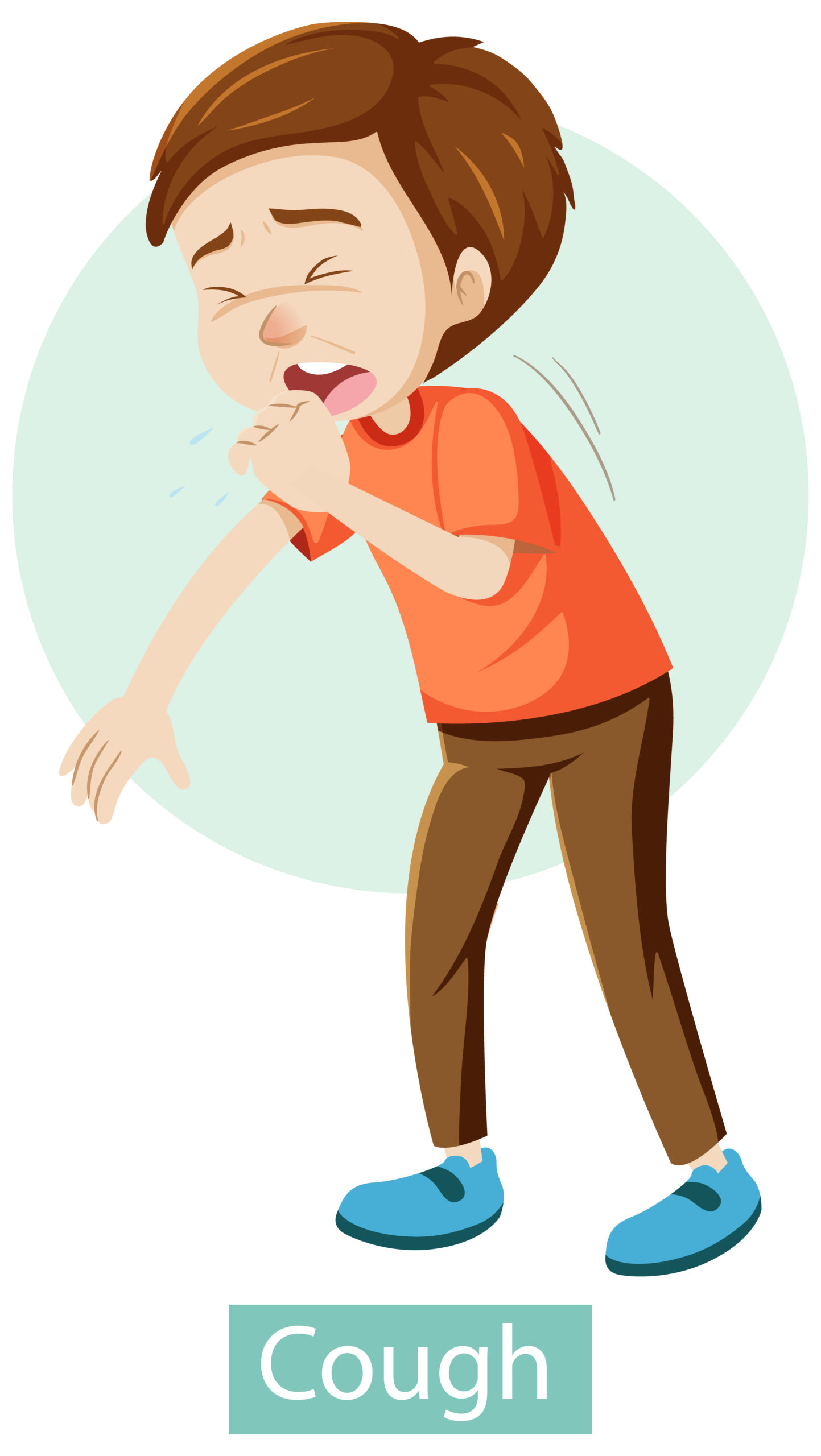 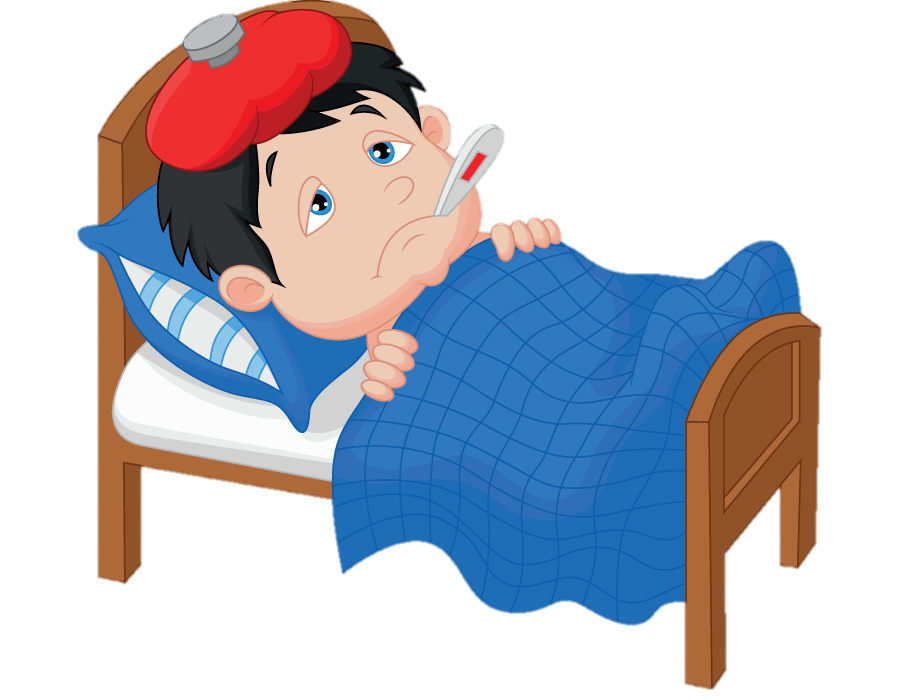 علوم الصفّ الرابع   - الوحدة الثالثة صحة الانسان 
الفصل الرابع-  الأمراض و العدوى
الأمراض
الدرس الأول
شاهد الفيديو التالي
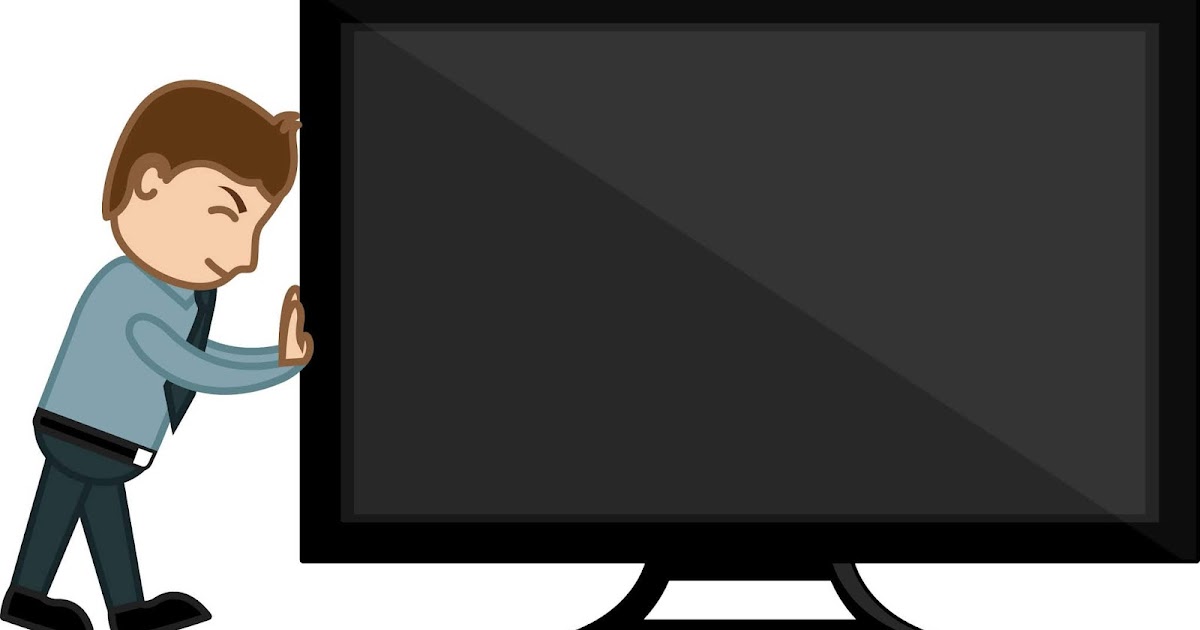 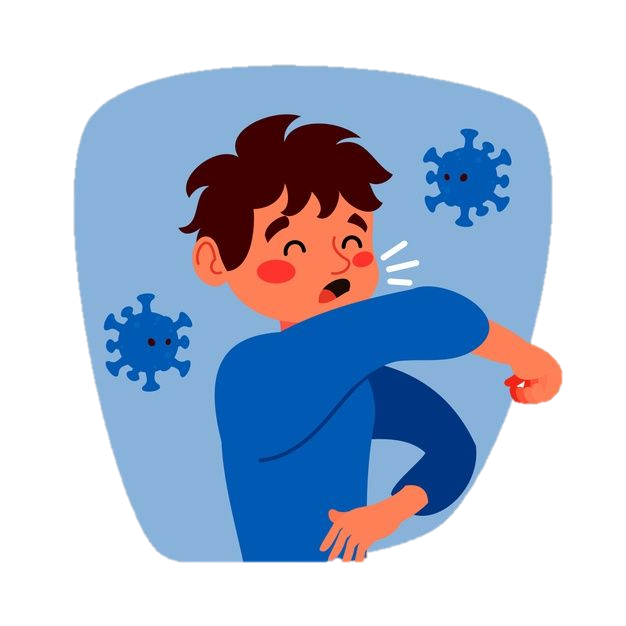 علوم الصفّ الرابع   - الوحدة الثالثة صحة الانسان 
الفصل الرابع-  الأمراض و العدوى
الأمراض
الدرس الأول
ما المرض
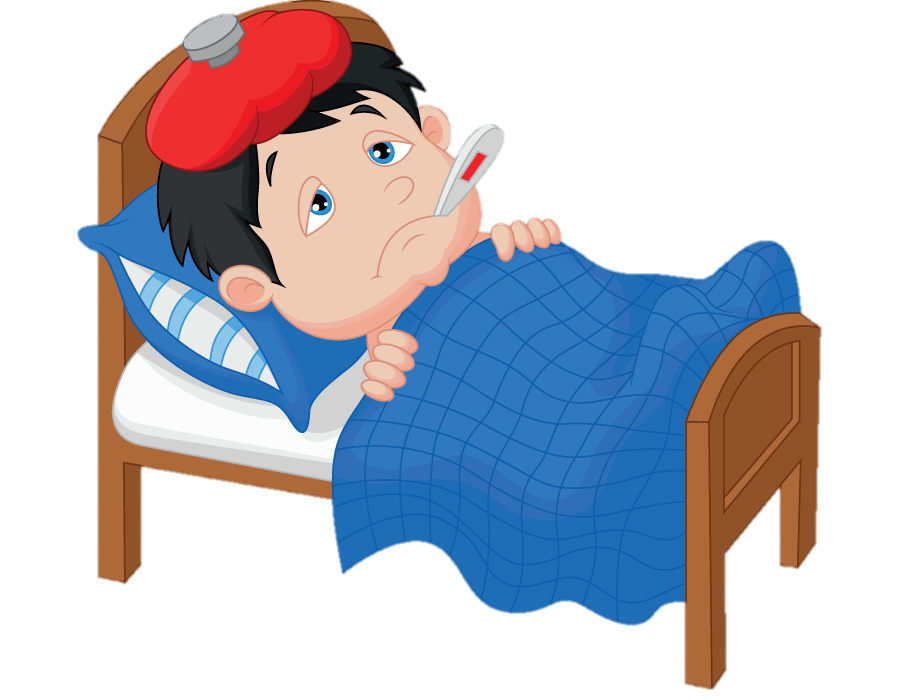 يعرف المرض على أنه حالة غير طبيعيَّة تؤثّر على جسم المخلوق الحيّ
ترتبط غالبا بأعراض وعلامات مختلفة تنتج إِمَّا عن
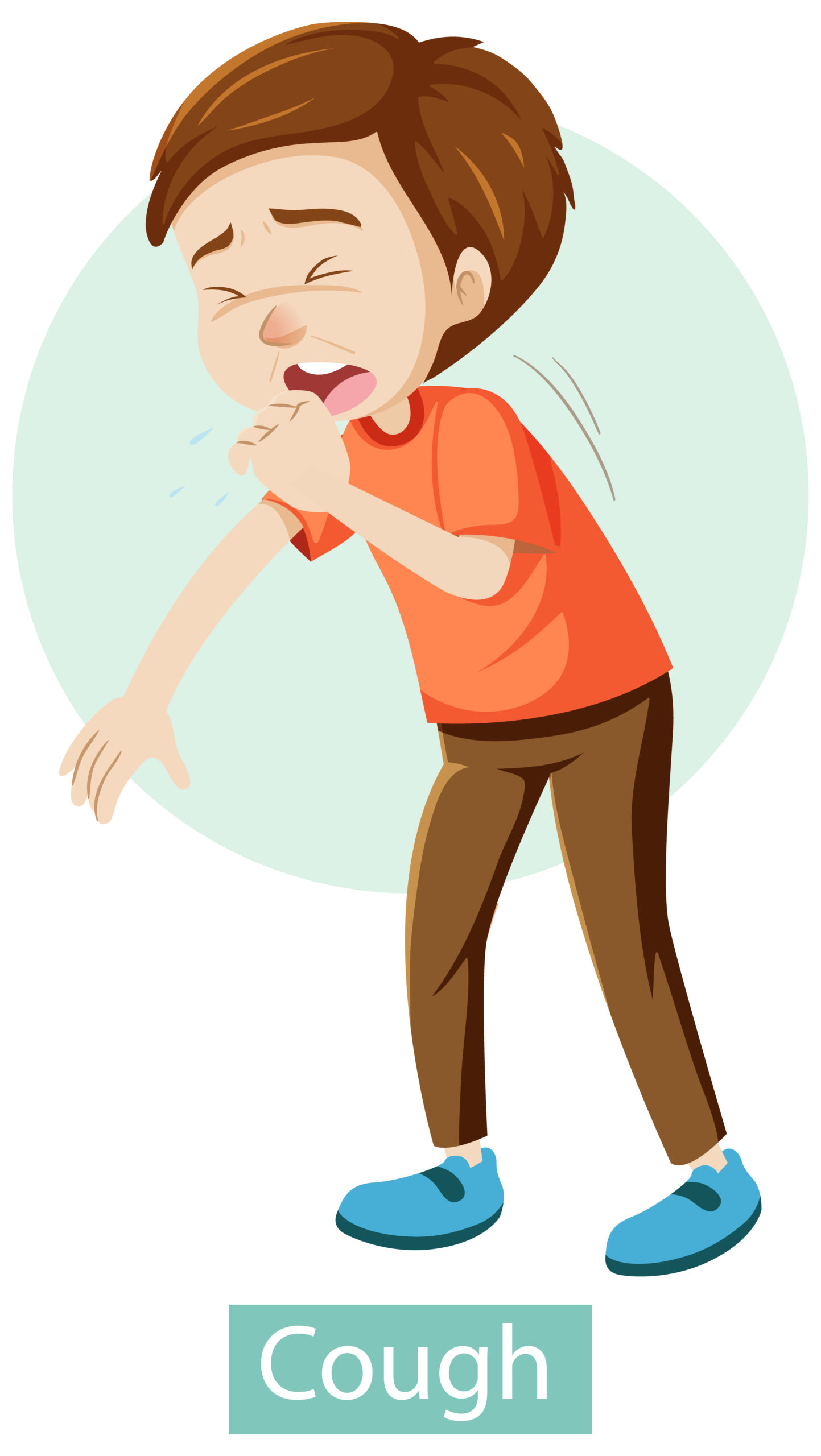 أسباب خارجيَّة مثل الأمراض المعدية،
أو نتيجة مشكلات داخليَّة مثل الأمراض غير المعدية
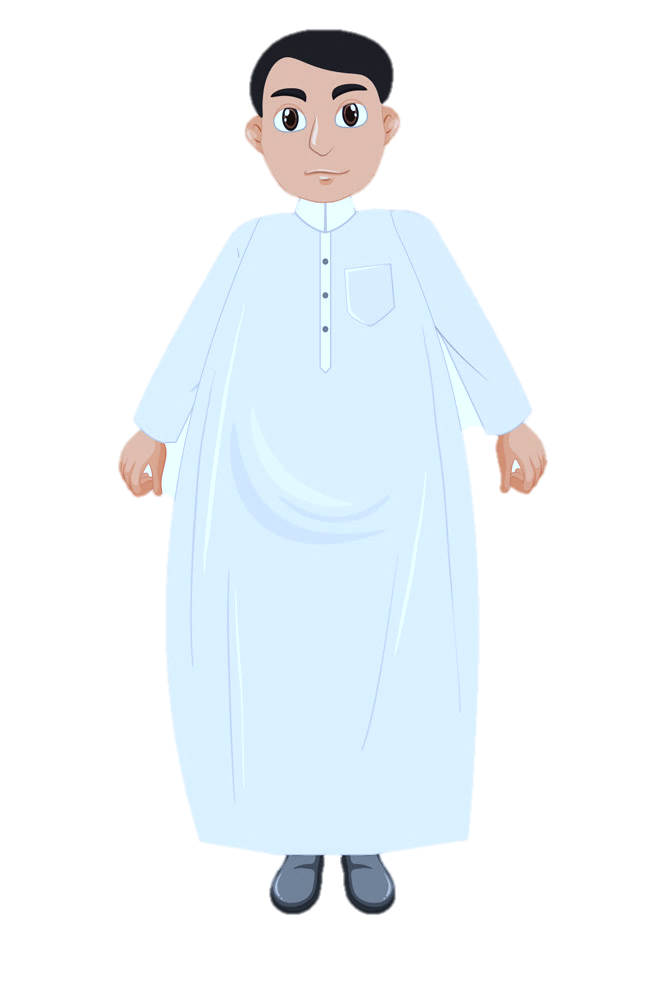 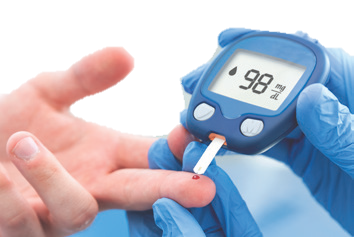 علوم الصفّ الرابع   - الوحدة الثالثة صحة الانسان 
الفصل الرابع-  الأمراض و العدوى
الأمراض
الدرس الأول
الأمراض غير المعدية
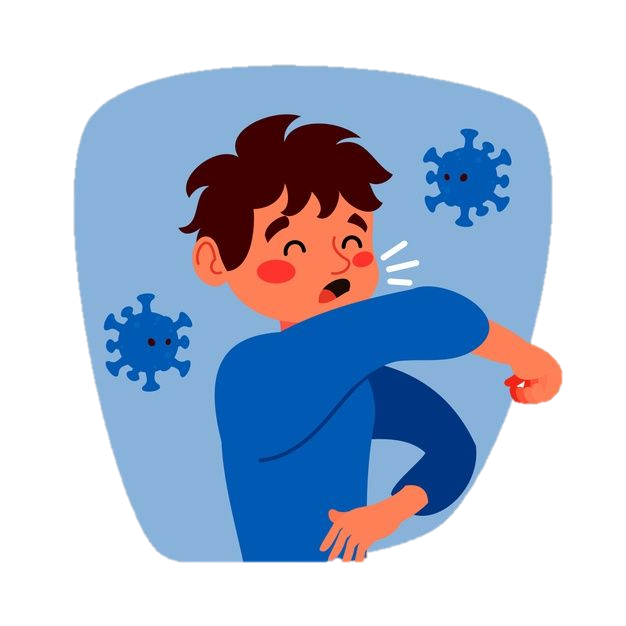 ليست كلُّ الأمراض معدية،
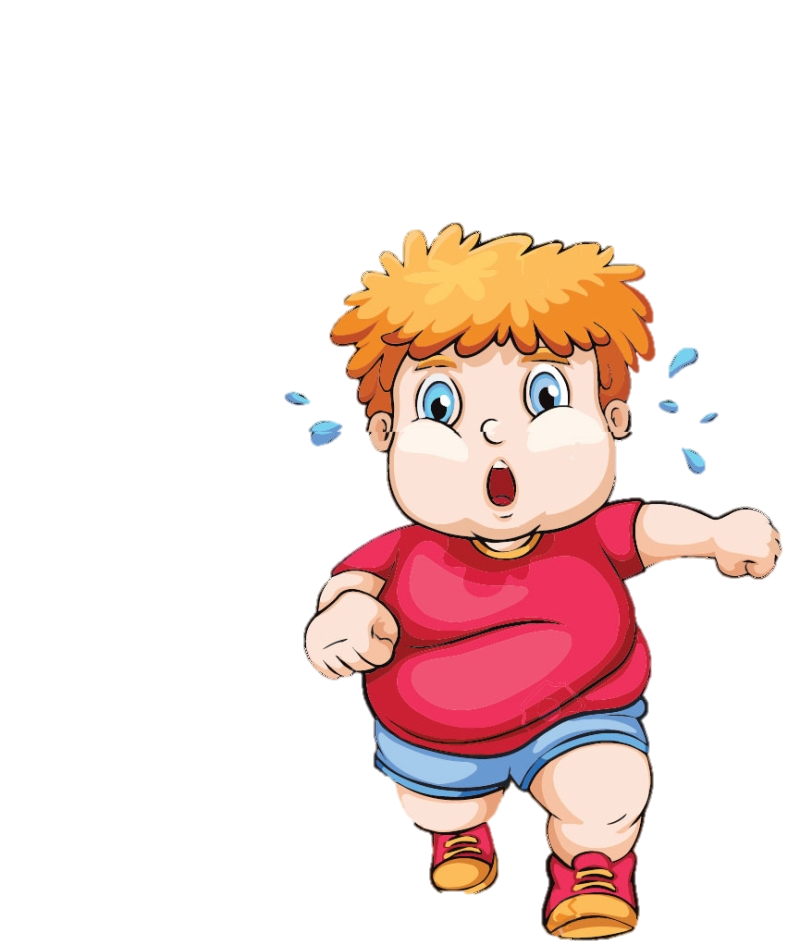 الأمراض غير المعدية.
هي الأمراض الَّتي لا تنتقل من الشَّخص المصاب إِلى الشَّخص السَّليم
والسكري.
السمنة
وفقر الدم
والسرطان
وأمراض القلب.
والضغط
والحساسية
علوم الصفّ الرابع   - الوحدة الثالثة صحة الانسان 
الفصل الرابع-  الأمراض و العدوى
الأمراض
الدرس الأول
الأمراض غير المعدية
شاهد الفيديو التالي
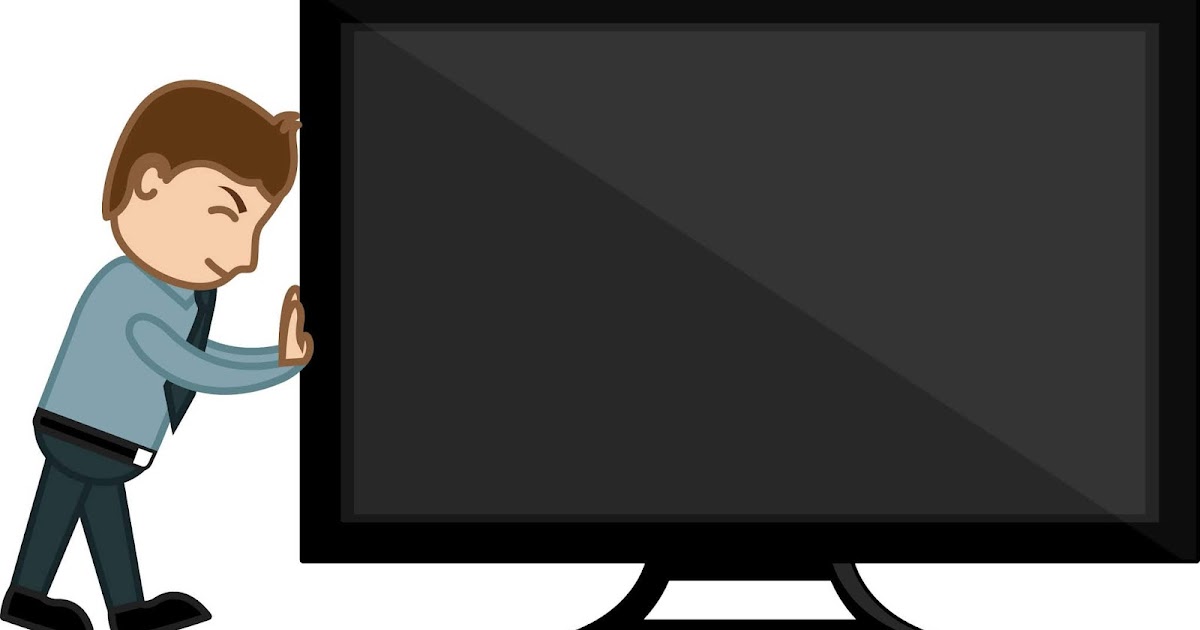 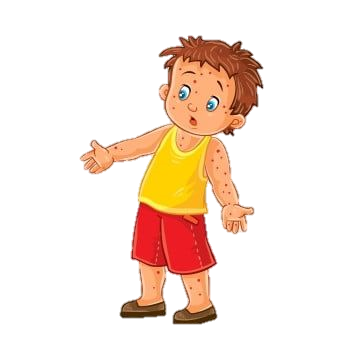 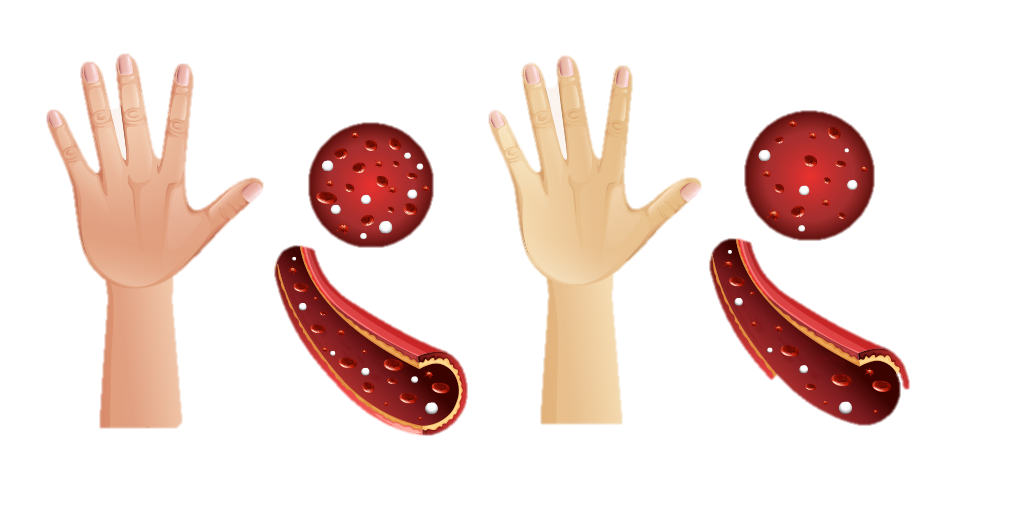 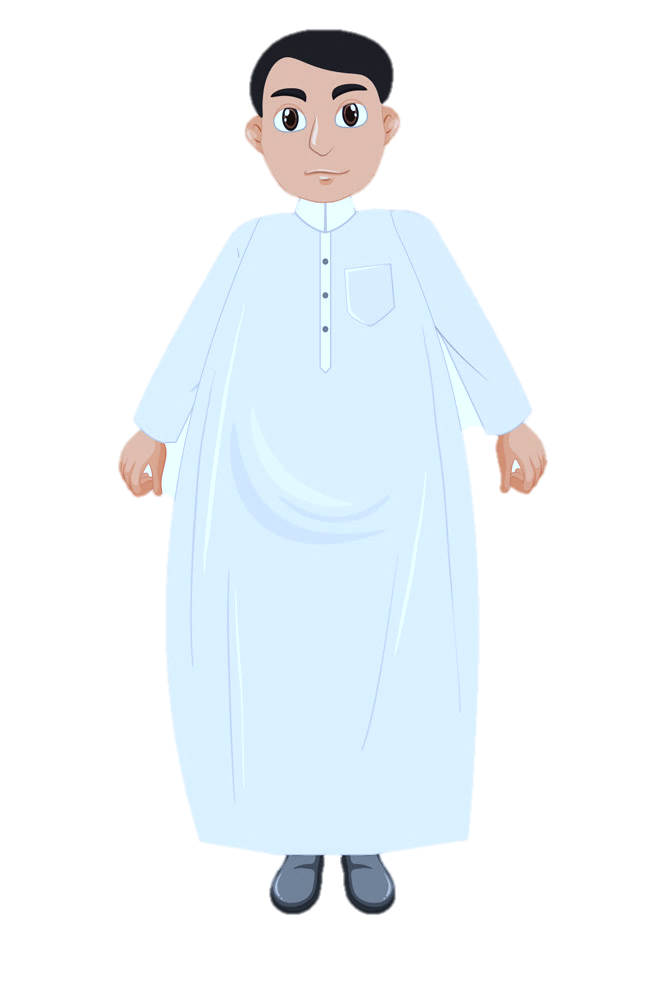 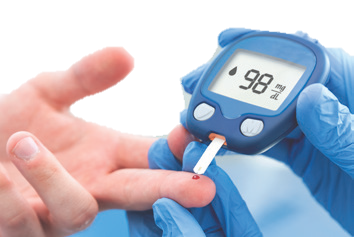 علوم الصفّ الرابع   - الوحدة الثالثة صحة الانسان 
الفصل الرابع-  الأمراض و العدوى
الأمراض
الدرس الأول
الأمراض غير المعدية
السكري:
مرض مزمن غير معد ينتج عن خلل في مستويات الأنسولِين الَّتي يفرزها البنكرياس.
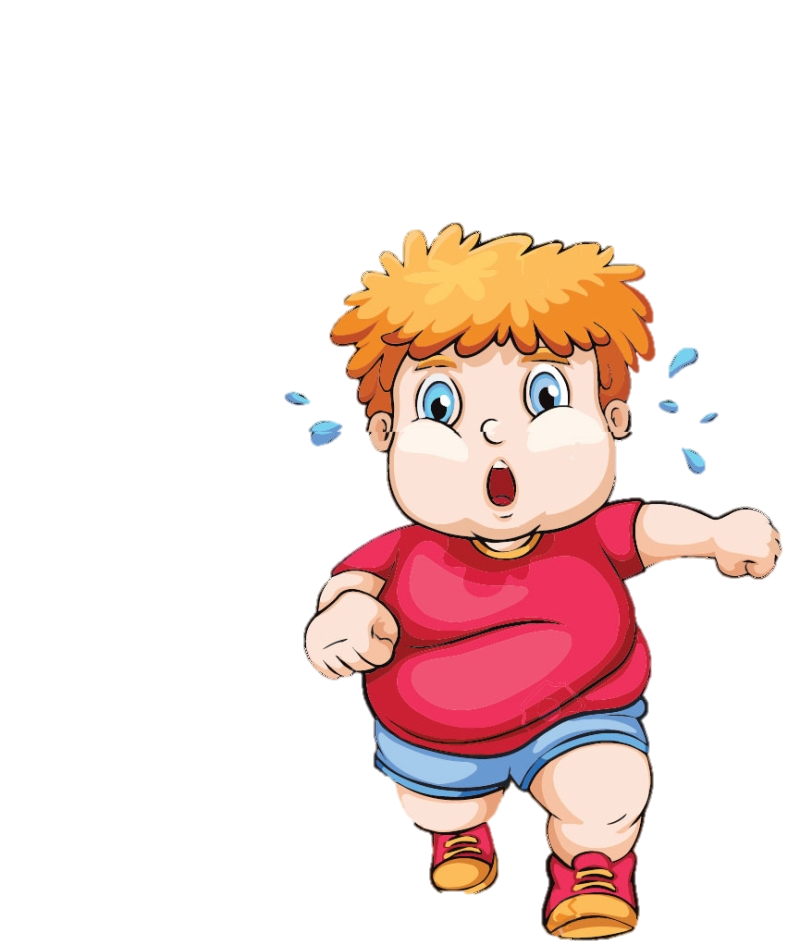 السُّمنة
هي تراكم مفرط أو غير طبيعي للدهون ينتج عن الإفراط في تناول الأكل وقلَّة النَّشاط البدني
علوم الصفّ الرابع   - الوحدة الثالثة صحة الانسان 
الفصل الرابع-  الأمراض و العدوى
الأمراض
الدرس الأول
الأمراض غير المعدية
شاهد الفيديو التالي
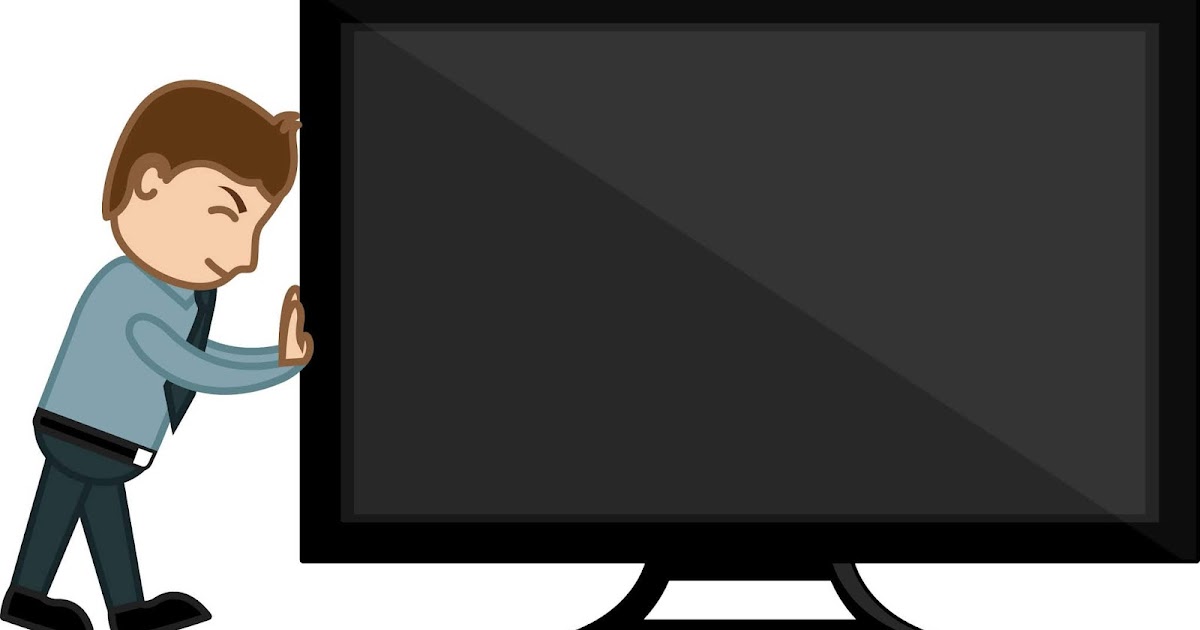 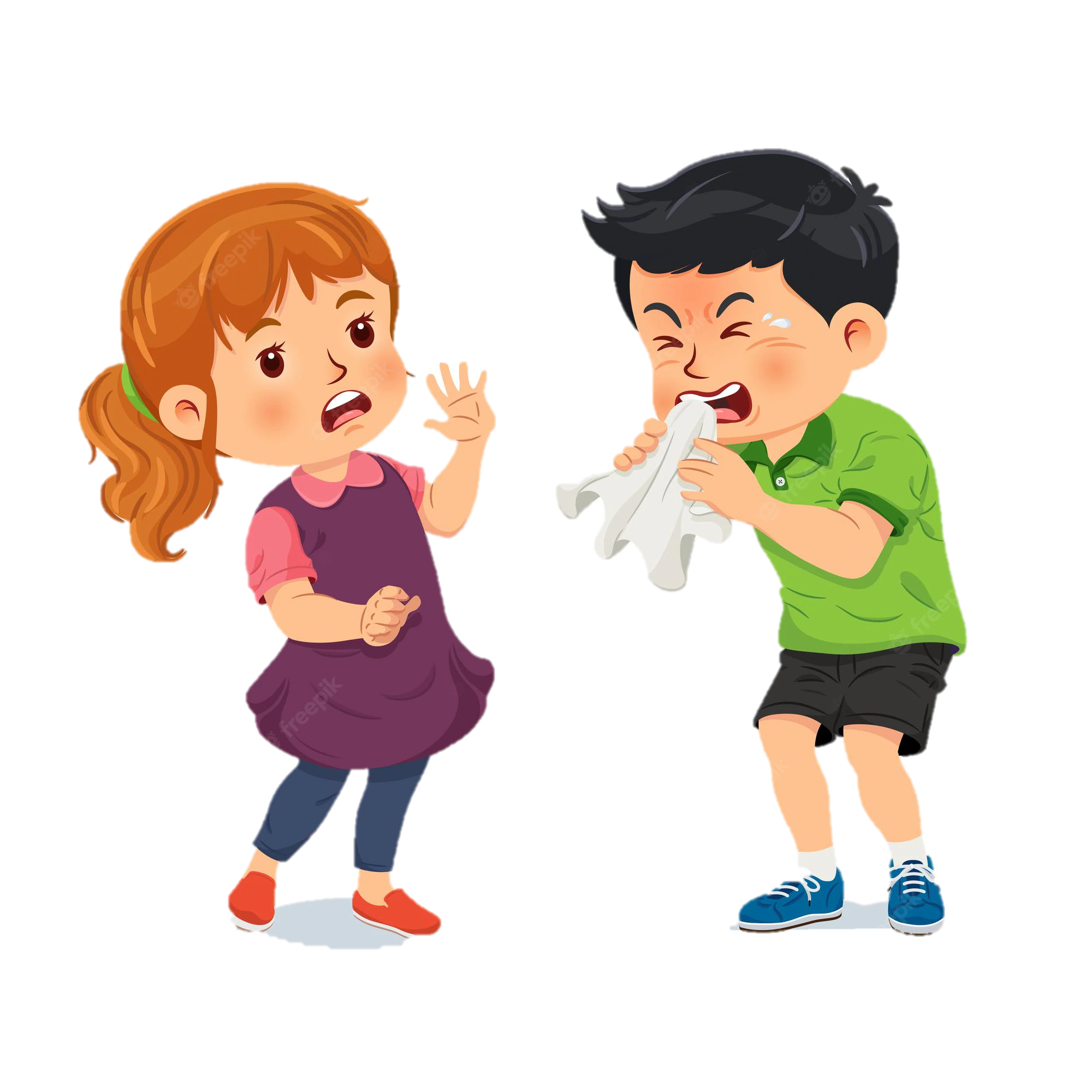 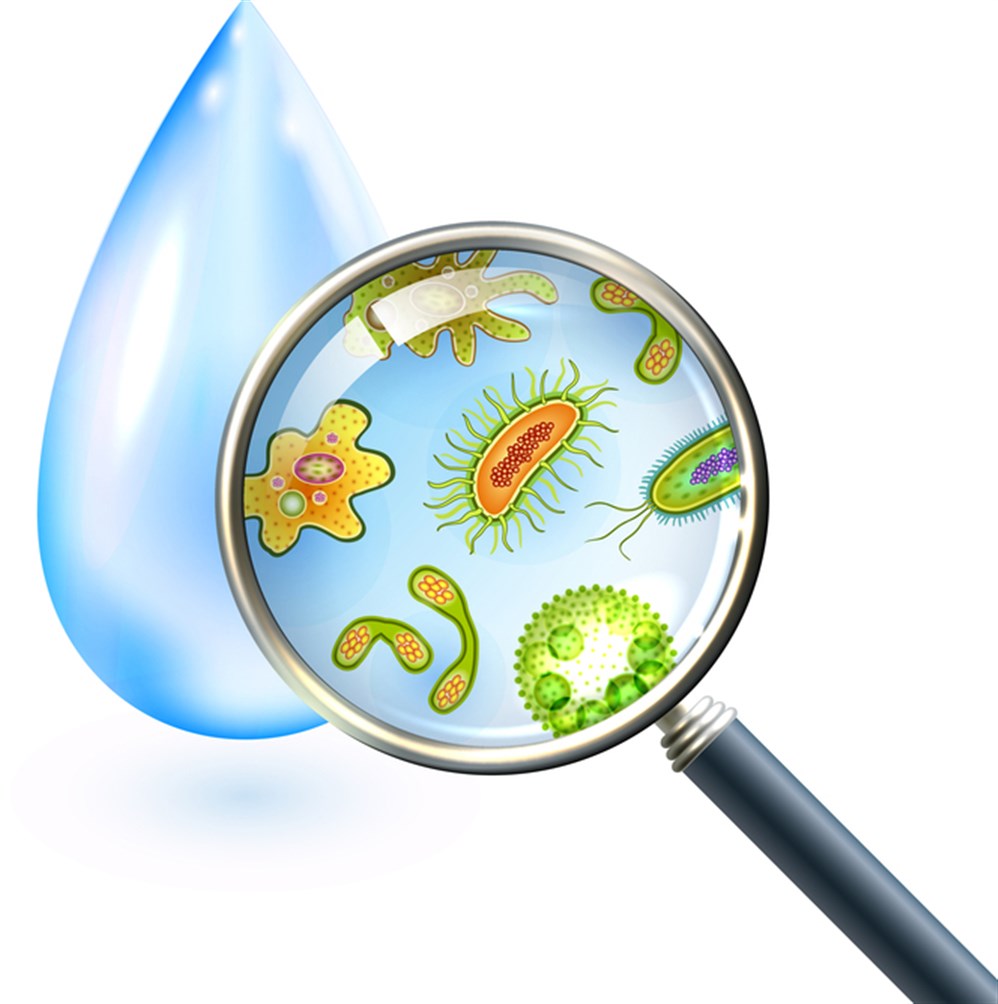 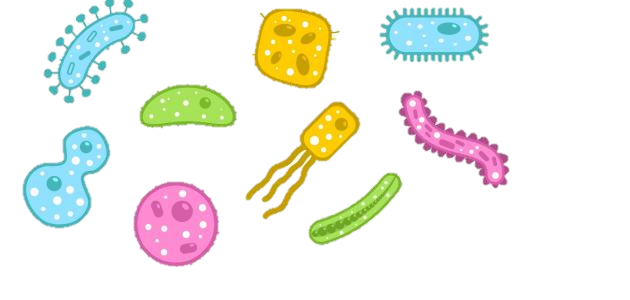 علوم الصفّ الرابع   - الوحدة الثالثة صحة الانسان 
الفصل الرابع-  الأمراض و العدوى
الأمراض
الدرس الأول
الأمراض غير المعدية
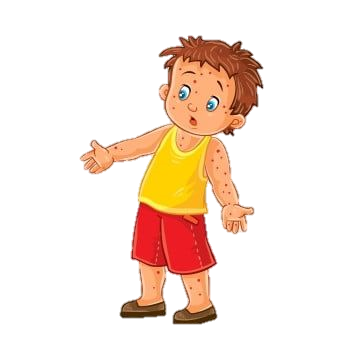 الحساسيَّة
هي تفاعل جهاز المناعة بشدَّة ضدَّ المواد الغريبة ويختلف هذا التَّفاعل حسب نوع الحساسيَّة وقد تكون من بعض أنواع الأطعمة أومن الغبار أو من لدغ الحشرات.
فقر الدَّم:
مرض يحدث بسبب نقص الحديد وهي حالة يفتقر فيها الدَّم إلى ما يكفي 
من خلايا الدَّم الحمراء الَّتي تنقل الأكسجين والغذاء إلى أنسجة الجسم.
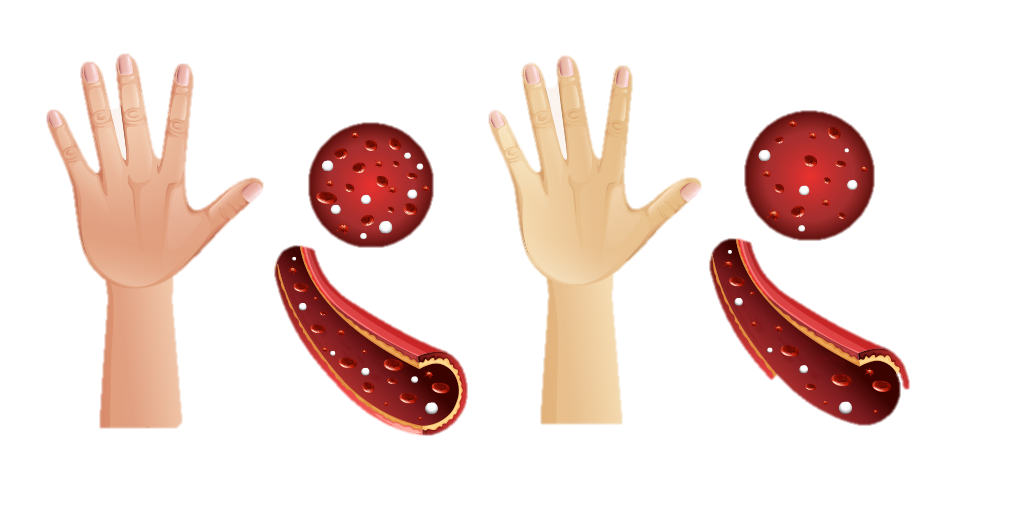 علوم الصفّ الرابع   - الوحدة الثالثة صحة الانسان 
الفصل الرابع-  الأمراض و العدوى
الأمراض
الدرس الأول
الأمراض غير المعدية
اختر الإجابة الصحيحة لكل مما يأتي:
مرض سببه خلل في مستويات إفراز الأنسولين.
السكري
السرطان
الحساسية
علوم الصفّ الرابع   - الوحدة الثالثة صحة الانسان 
الفصل الرابع-  الأمراض و العدوى
الأمراض
الدرس الأول
تقويم تكويني
اختر الإجابة الصحيحة لكل مما يأتي:
حالة غير طبيعية تؤثر على جسم المخلوق الحي
المرض
الفطريات
الفيروسات
علوم الصفّ الرابع   - الوحدة الثالثة صحة الانسان 
الفصل الرابع-  الأمراض و العدوى
الأمراض
الدرس الأول
تقويم تكويني
اختر الإجابة الصحيحة لكل مما يأتي:
هي تراكم مفرط أو غير طبيعي للدهون ينتج عن الإفراط في تناول الأكل وقلَّة النَّشاط البدني.
السمنة
الحساسية
فقر الدم
علوم الصفّ الرابع   - الوحدة الثالثة صحة الانسان 
الفصل الرابع-  الأمراض و العدوى
الأمراض
الدرس الأول
تقويم تكويني
اختر الإجابة الصحيحة لكل مما يأتي:
صواب أم خطأ : كلُّ الأمراض معدية،
خطأ
صواب
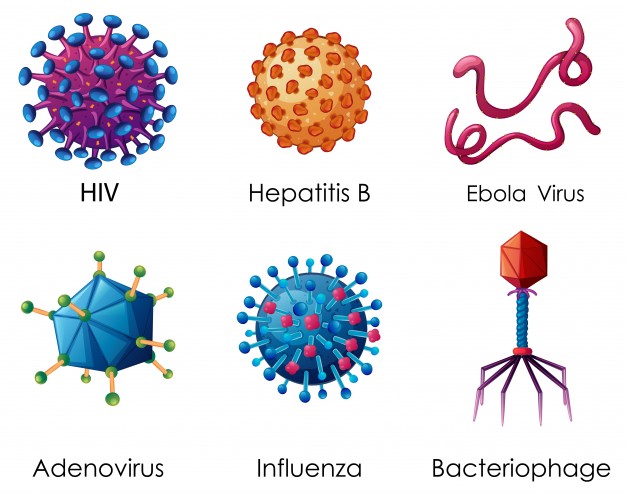 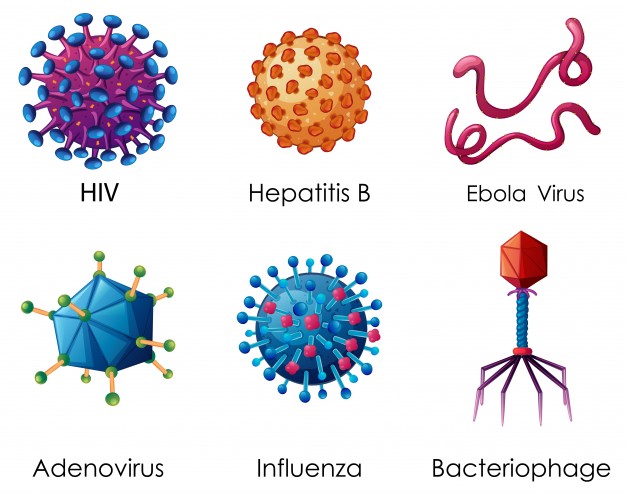 علوم الصفّ الرابع   - الوحدة الثالثة صحة الانسان 
الفصل الرابع-  الأمراض و العدوى
الأمراض
الدرس الأول
الأمراض المعدية
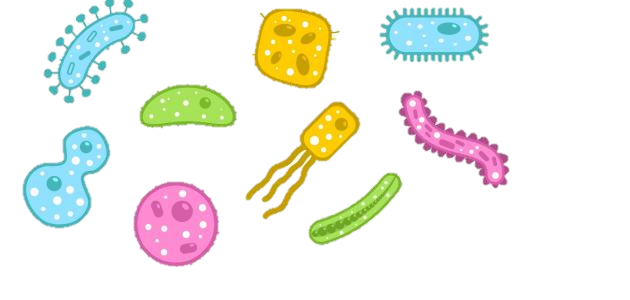 الأمراض المعدية
الأمراض النَّاتجة عن الفيروسات والبكتيريا والفطريَّات الضَّارة وتنتقل من الشّخص المصاب أو من البيئة إِلى الشَّخص السَّليم و تسمَّى بالأمراض المعدية.
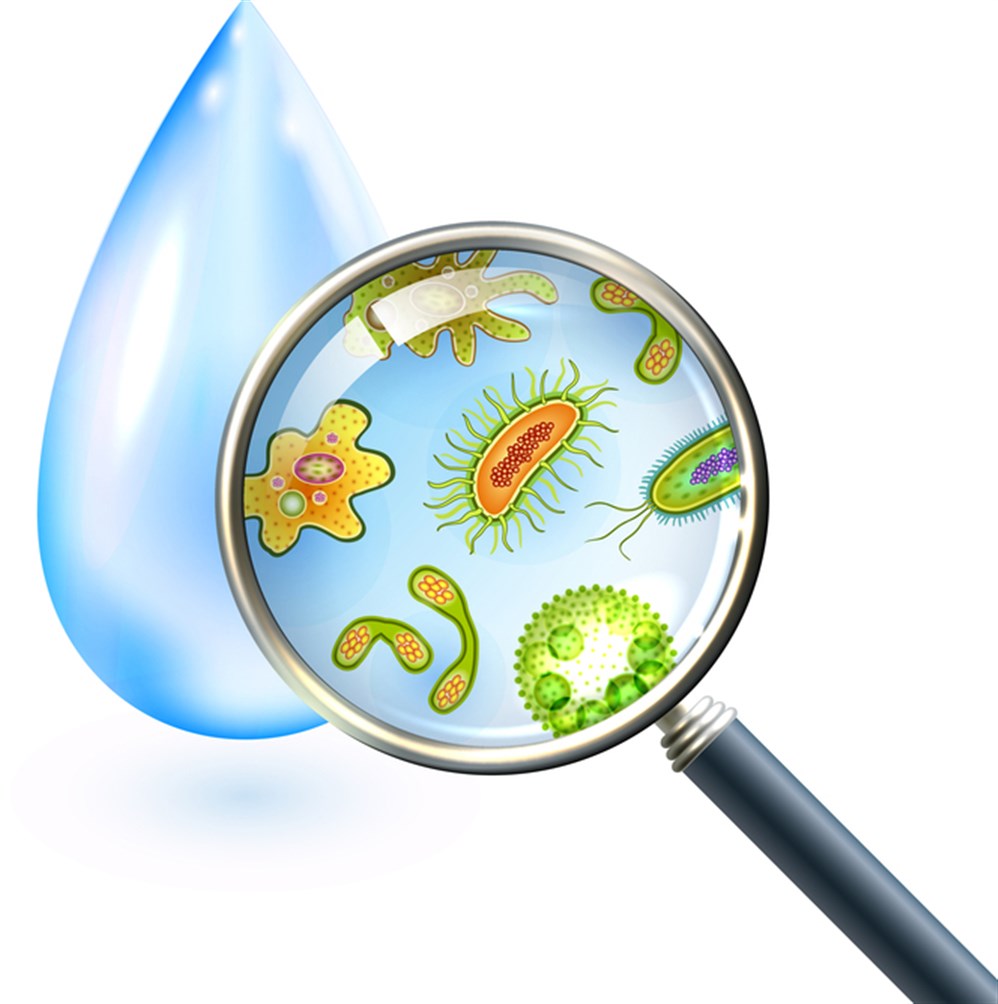 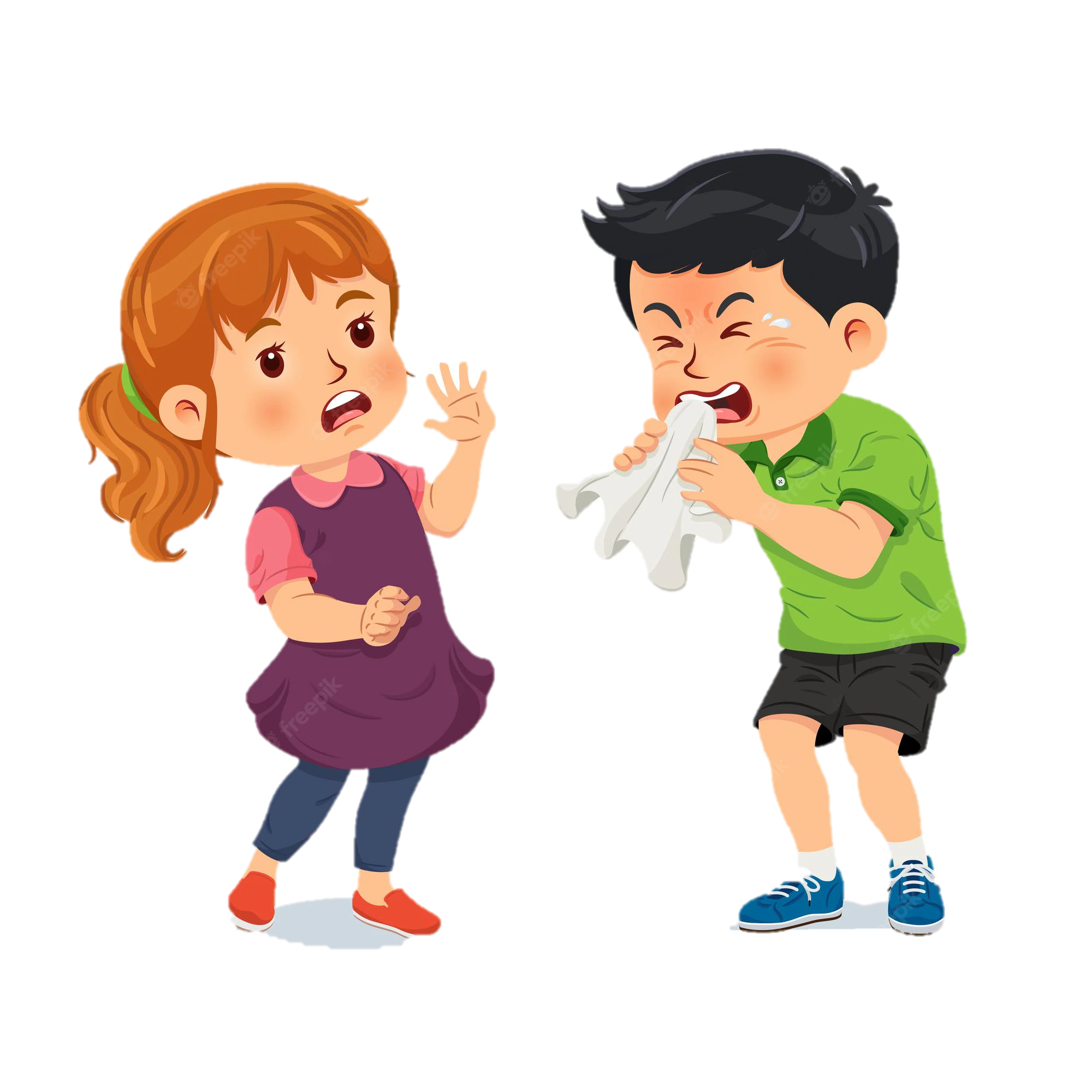 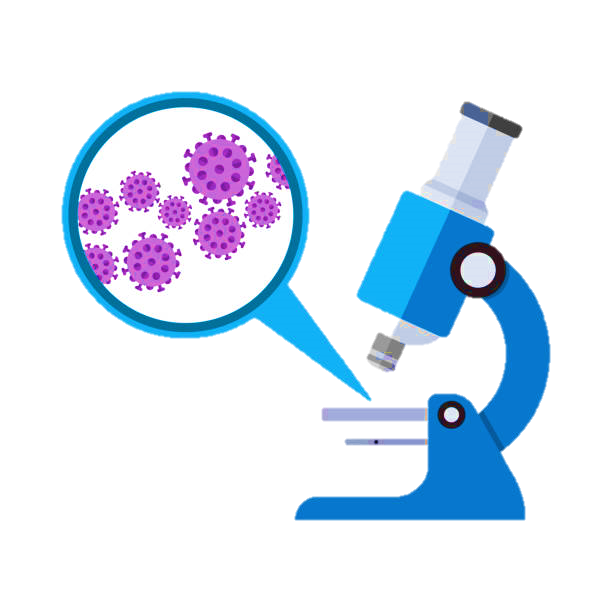 تنتقل عن طريق الاتصال المباشر بالشخص المصاب
و من خلال الماء أو الهواء أو الطَّعام
أو باستعمال الأدوات الملوَّثة
أو الاتصال بالمخلوقات الحية الحاملة للمرض.
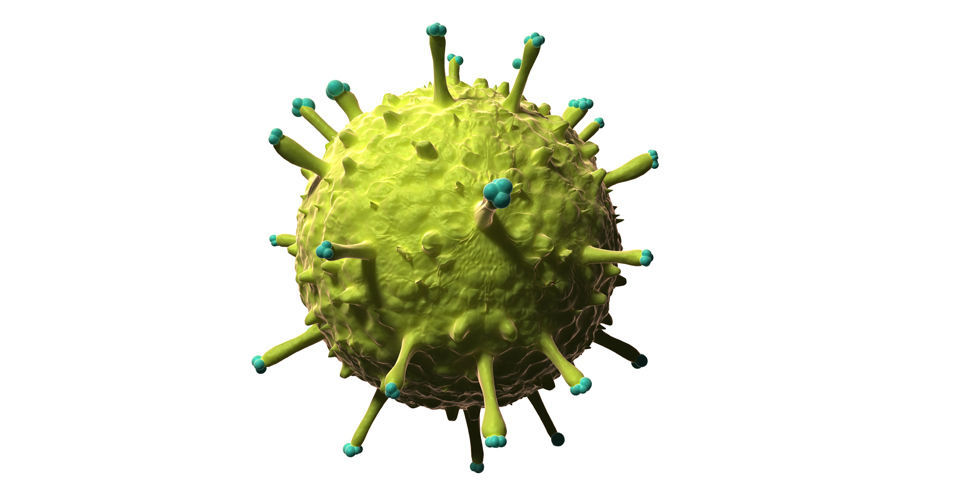 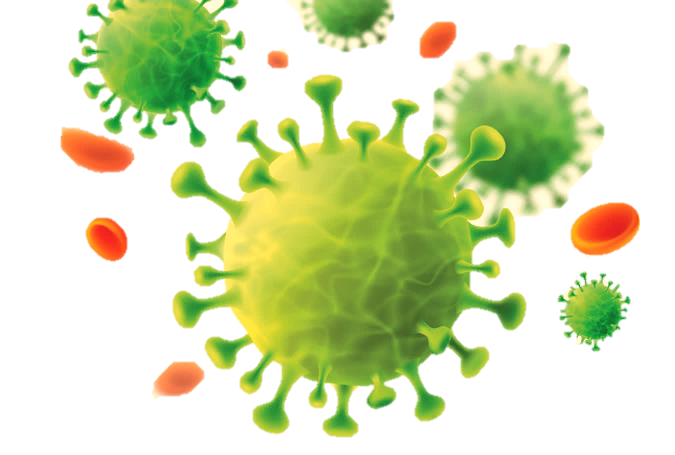 علوم الصفّ الرابع   - الوحدة الثالثة صحة الانسان 
الفصل الرابع-  الأمراض و العدوى
الأمراض
الدرس الأول
ما الذي يسبب لنا الأمراض
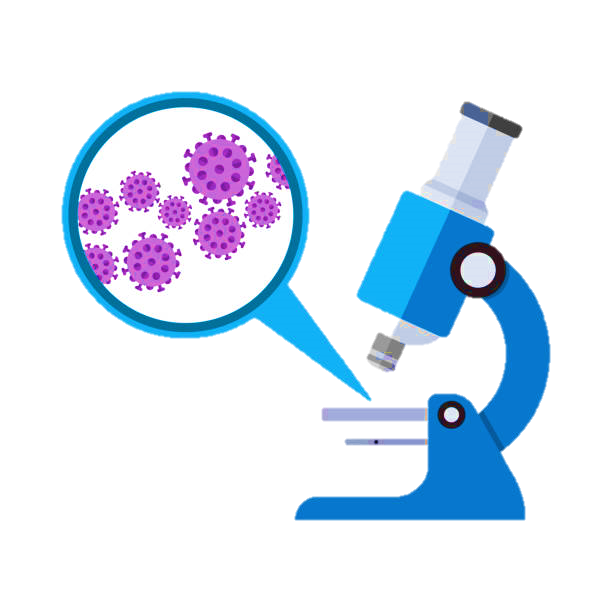 عندما أخترع المجهر توصَّل العلماء إلى أنَّ بعض المخلوقات الحيَّة الدَّقيقة تسبب الأمراض للإنسان، مثل الفيروسات والبكتيريا والفطريَّات
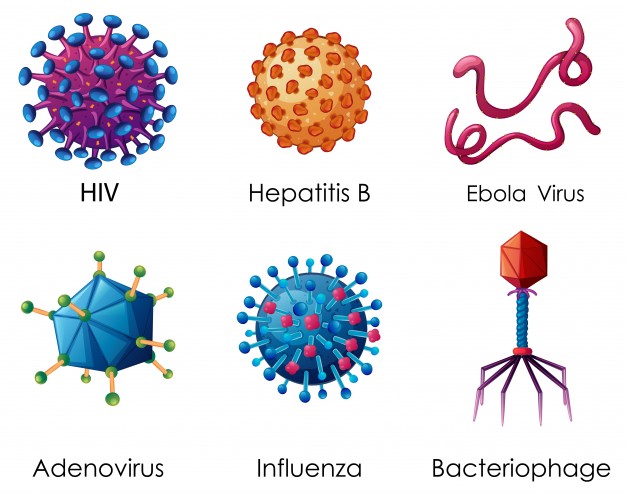 الفيروسات
تسلك الفيروسات سلوك المخلوقات الحيَّة  و سلوك الأشياء غير الحيَّة
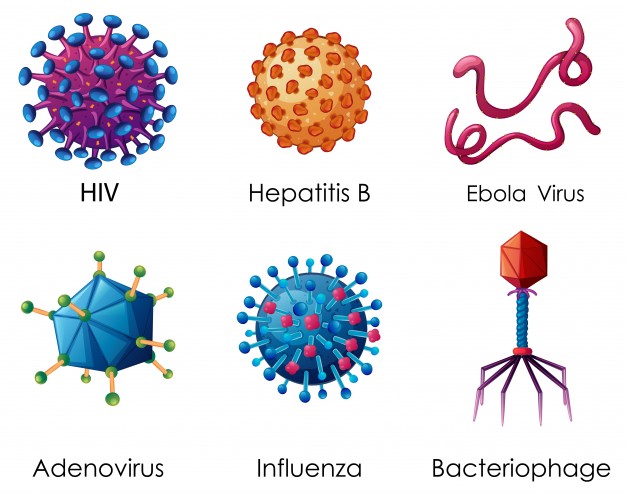 و تهاجم جسم المخلوق الحيّ و تسبب له المرض مثل
والحصبة
والرَّشح (الزُّكام)
فيروس كورونا المستجد
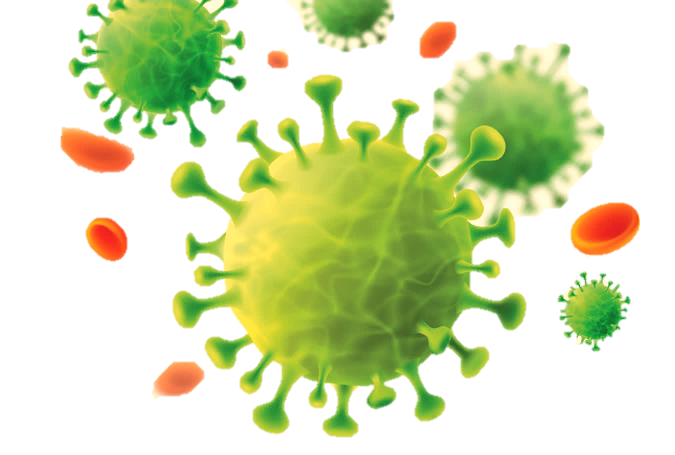 علوم الصفّ الرابع   - الوحدة الثالثة صحة الانسان 
الفصل الرابع-  الأمراض و العدوى
الأمراض
الدرس الأول
ما الذي يسبب لنا الأمراض
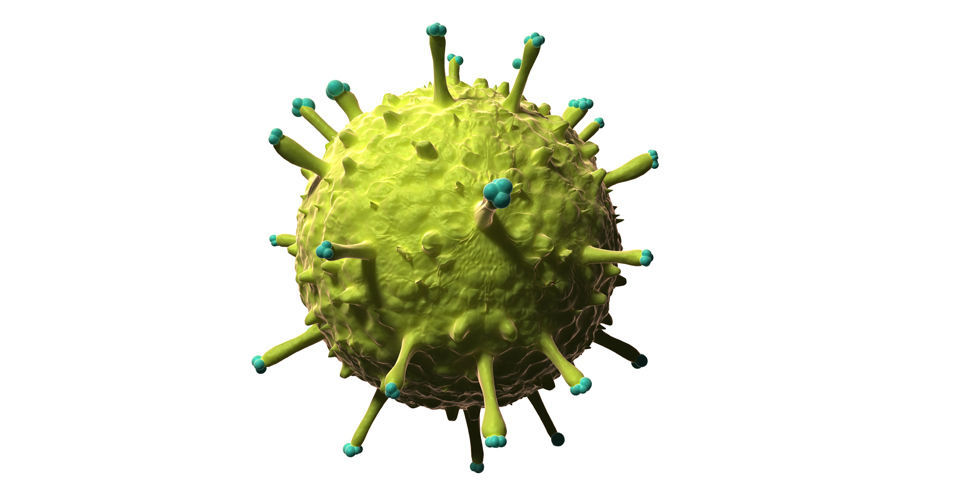 الأنفلونزا
هي عدوى  فيروسيَّة تصيب الرِّئتين والشعب الهوائيَّة  
تشبه أعراض الأنفلونزا أعراض الزُّكام ولكنَّها أكثر شدَّة
كورونا المستجد (COVID- 19 ) مرض معد يسببه فيروس كورونا -سارس- 2
علوم الصفّ الرابع   - الوحدة الثالثة صحة الانسان 
الفصل الرابع-  الأمراض و العدوى
الأمراض
الدرس الأول
ما الذي يسبب لنا الأمراض
البكتيريا
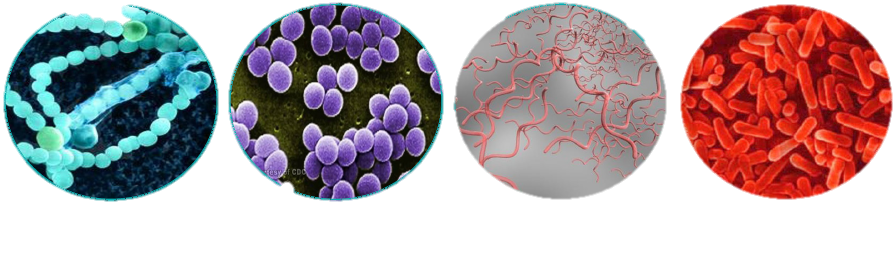 توجد البكتيريا في التُّربة، وفي الهواء، وفي مياه الأنهار، والبحار كما توجد في الأطعمة، 
وفي داخل جسم الإنسان وعلى الجلد.
البكتيريا مخلوقات حيَّة وحيدة الخليَّة مجهريَّة.
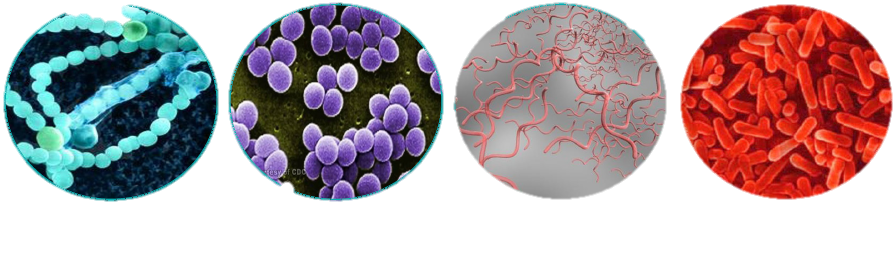 البكتيريا النَّافعة
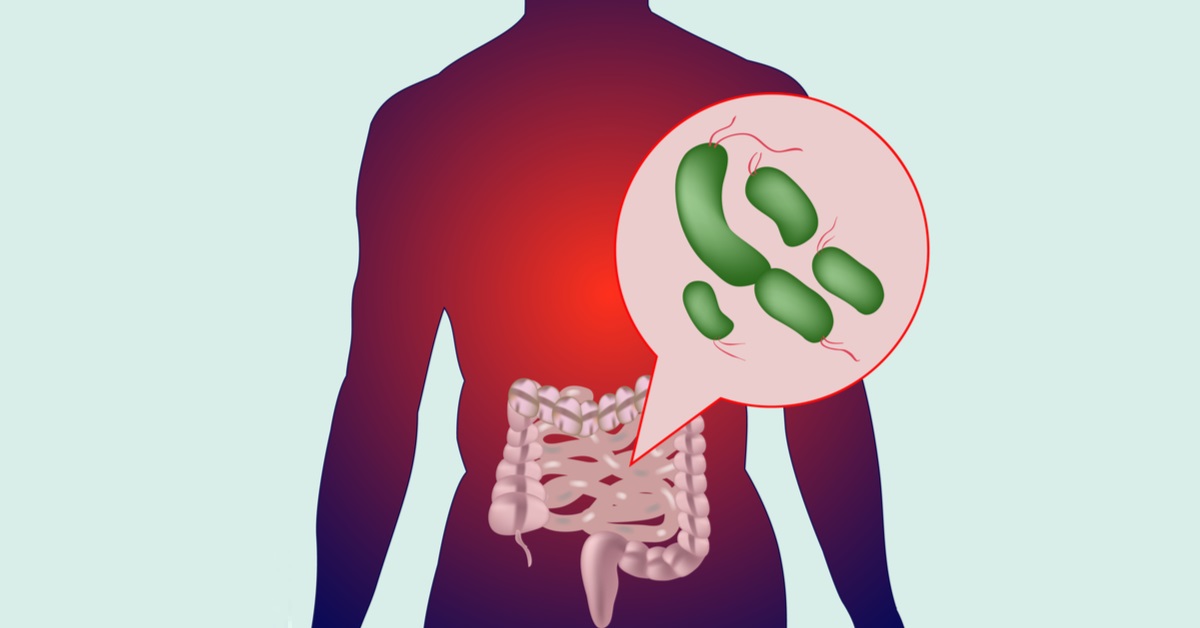 مثل البكتيريا الموجودة في الجهاز الهضميّ وبكتيريا اللبَّن.
البكتيريا الضَّارة
مثل البكتيريا الَّتي تسبّب التهاب الحلق والسُّلَّ والالتهاب الرِّئوي
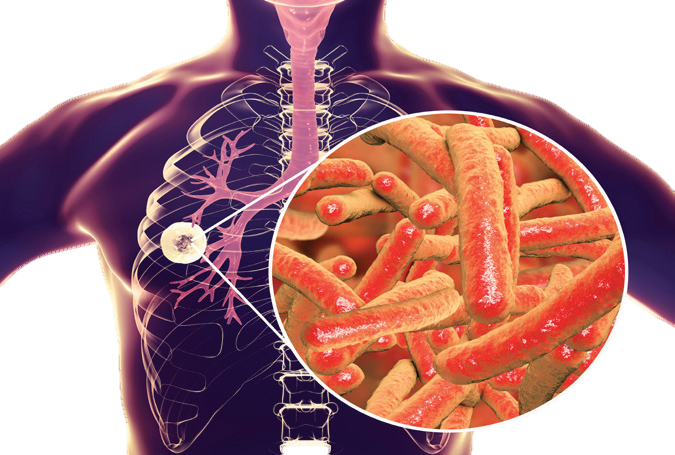 علوم الصفّ الرابع   - الوحدة الثالثة صحة الانسان 
الفصل الرابع-  الأمراض و العدوى
الأمراض
الدرس الأول
ما الذي يسبب لنا الأمراض
السّل
مرض مزمن ومعد يصاب به الشَّخص نتيجة العدوى بالبكتيريا الَّتي تستقرُّ في الرئة
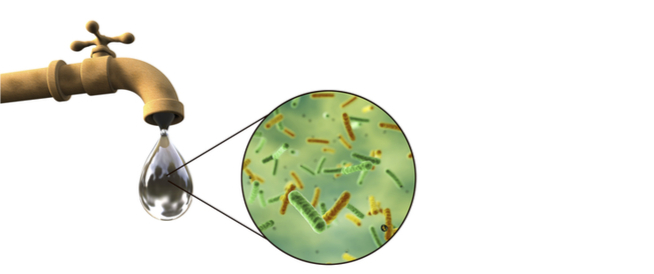 الكوليرا
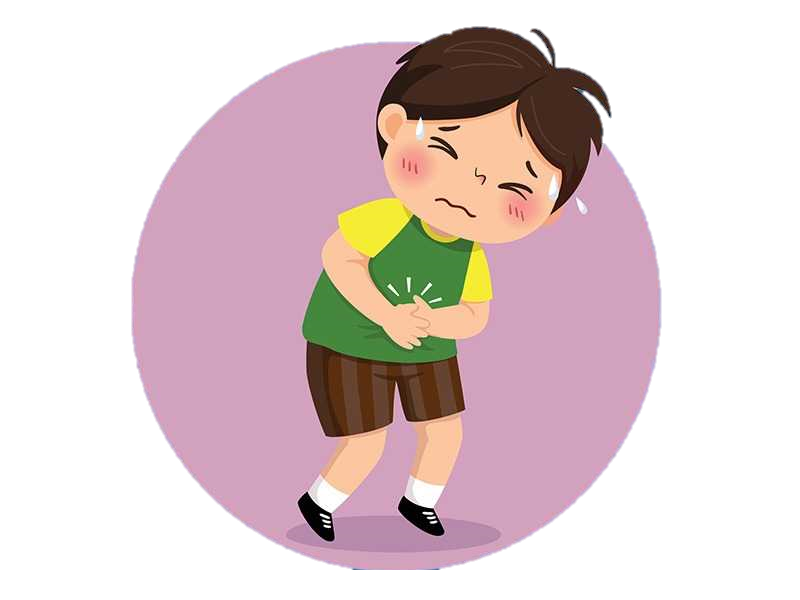 مرض بكتيريٌّ ينتشر عن طريق شرب الماء الملوَّث. 
تتسبَّب الكوليرا في الإصابة بإسهال وجفاف شديد.
علوم الصفّ الرابع   - الوحدة الثالثة صحة الانسان 
الفصل الرابع-  الأمراض و العدوى
الأمراض
الدرس الأول
ما الذي يسبب لنا الأمراض
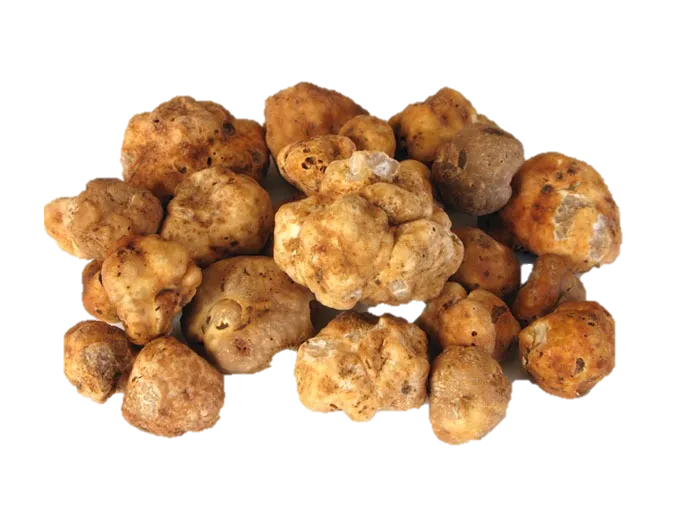 الفطريات
منها فطريات نَّافعة مثل الكمأة
مخلوقات حيَّة واسعة الانتشار في الأوساط المختلفة
فطريَّات ضارّة  مثل الأمراض الجلديَّة كالقدم الرياضي والطَّفح الجلدي
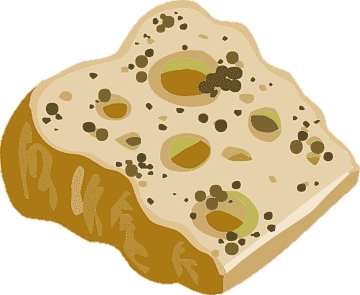 كما تسبّب أنواع أخرى من الفطريّات عدوى في الرئتين
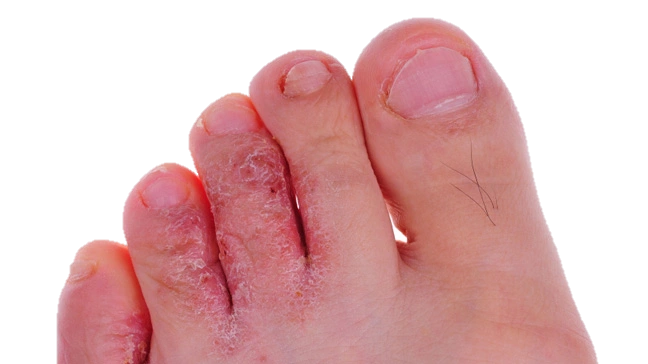 القدم الرياضي
هو طفح جلديٌّ معدٍ يصيب القدم سبب عدوى فطريَّة
علوم الصفّ الرابع   - الوحدة الثالثة صحة الانسان 
الفصل الرابع-  الأمراض و العدوى
الأمراض
الدرس الأول
كيف أعرف أنني مصاب بمرض ؟
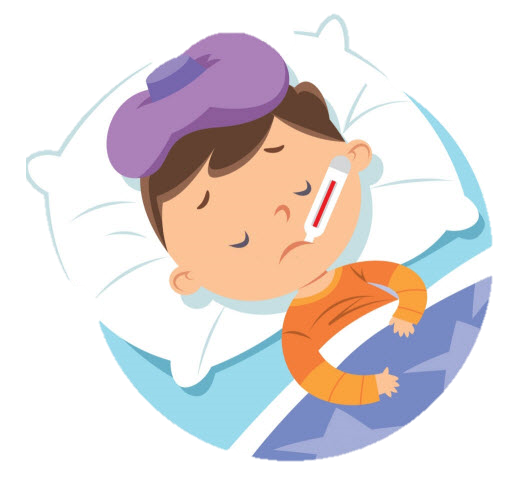 هناك أعراض تشعر بها عندما تكون مصابا بالمرض 
مثل ارتفاع درجة حرارة جسمك إِلى أعلى من ٣٧ ْس،
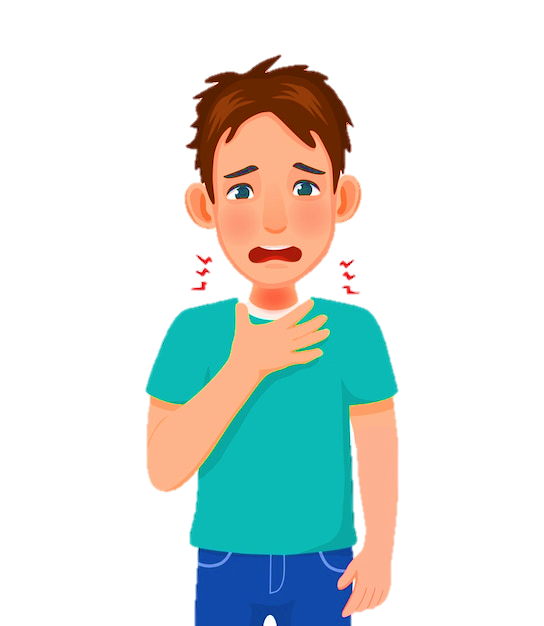 37 س درجة الحرارة الطَّبيعيَّة للجسم
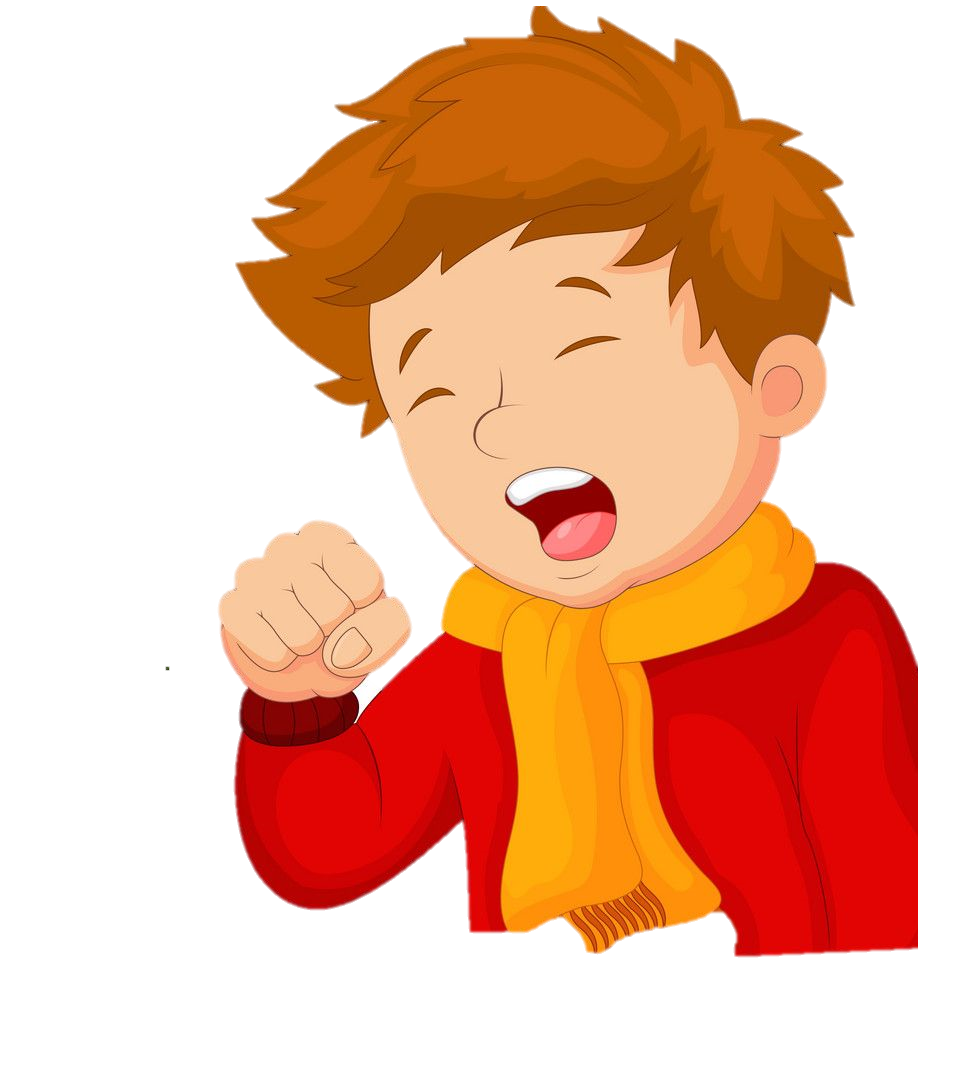 احتقان الحلق،
احمرار البشرة والعين
القيء والإسهال السُّعال و الصُّداع
ألم العضلات والمفاصل
الشُّعور بالتَّعب والحاجة إلى الرَّاحة.
نهاية الجزء الأول  من الدرس
نهاية الجزء الأول  من الدرس
أ.يوسف سليمان البلوي